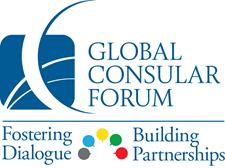 Para mayor información sobre el FCG favor de contactar al Secretariado en: Anne-Tamara.Lorre@international.gc.ca